6.12.21

L.O. – I can multiply and divide by 9.
3cm
8cm
2cm
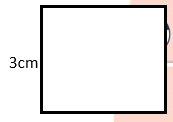 12cm
20cm
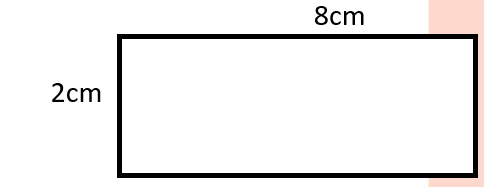 9
6
8
10
9
12
15
Complete the missing numbers.
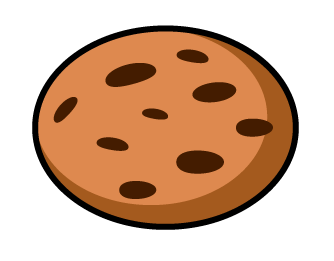 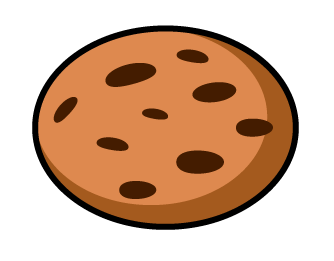 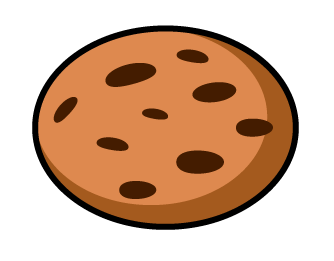 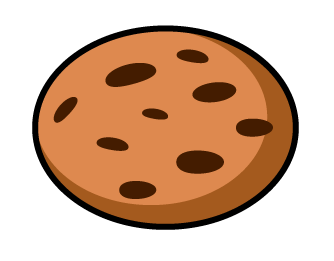 4
There are ____ cookies.

There are ____ chocolate chips in each cookie.

There are ____ chocolate chips altogether.
9
36
Complete the missing numbers.
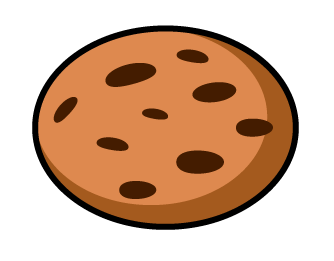 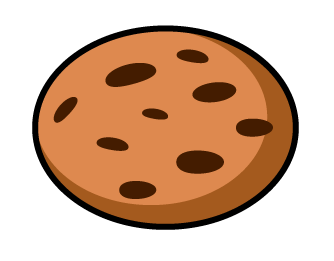 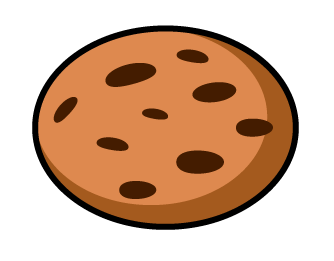 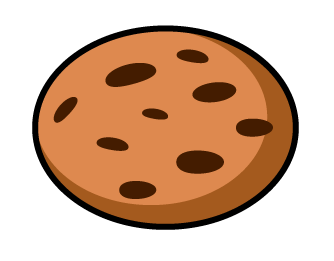 4
There are ____ cookies.
There are ____ chocolate chips in each cookie.
There are ____ chocolate chips altogether.
9
36
9
36
9
9
9
4
9
36
9
4
36
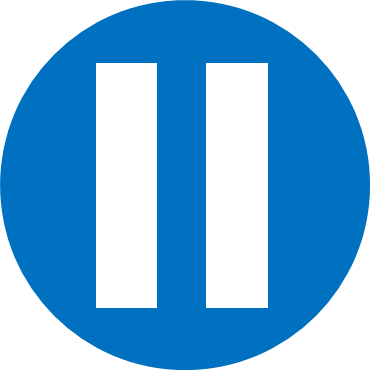 Each packet contains 9 sweets.
Have a think
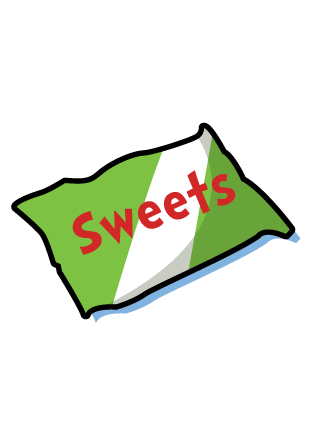 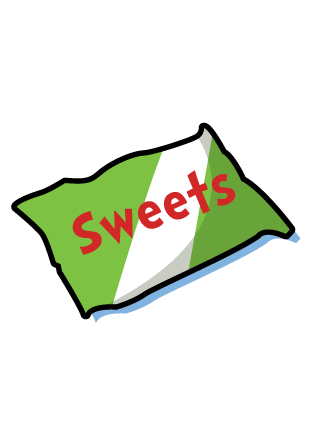 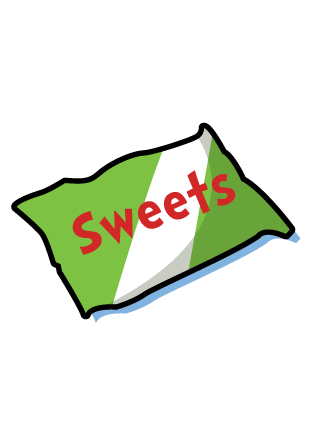 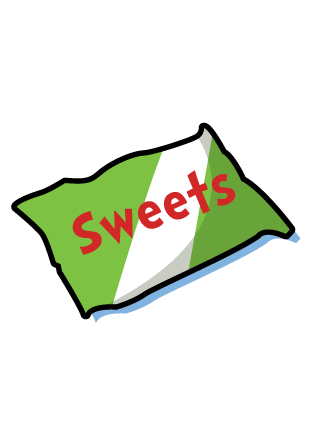 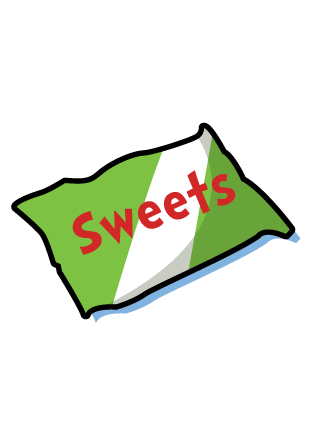 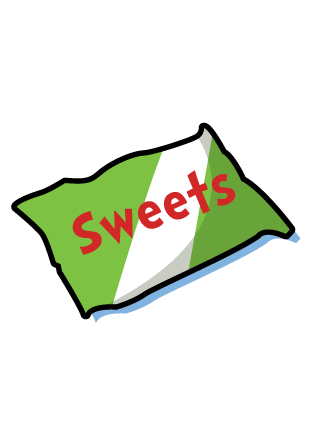 9
9
9
9
9
9
54
6
9
54
9
6
54
There are 27 fish.
An equal amount are put into each of the 9 tanks.
How many fish are put in each tank?
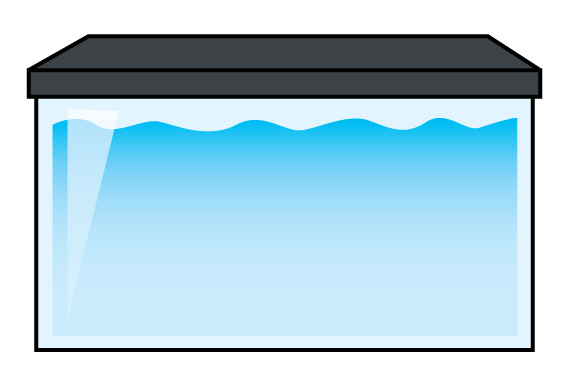 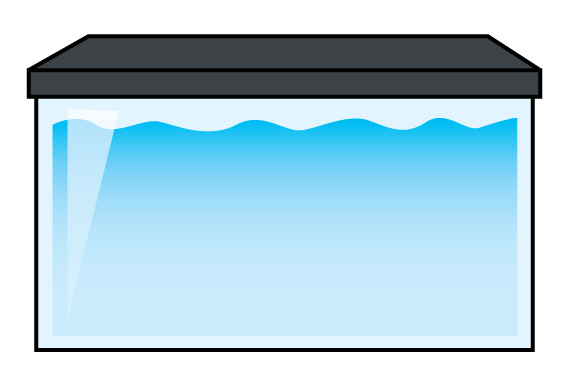 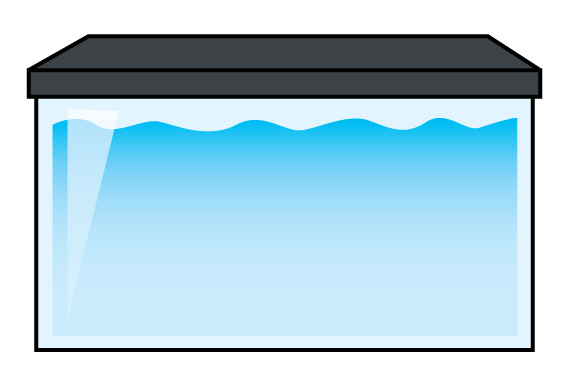 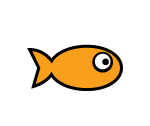 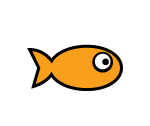 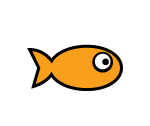 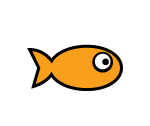 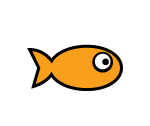 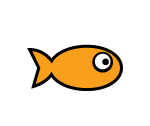 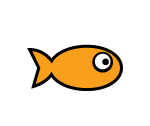 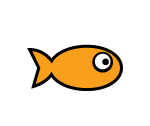 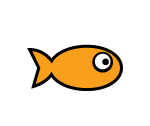 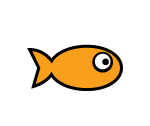 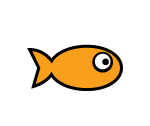 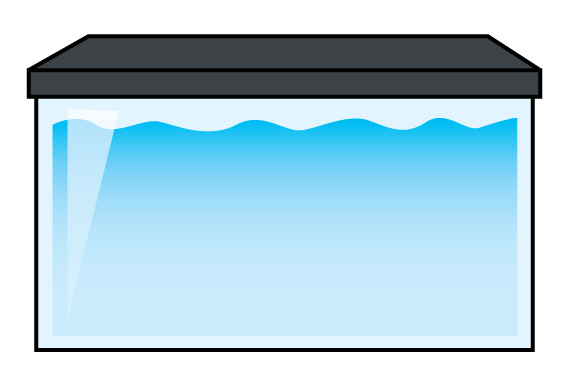 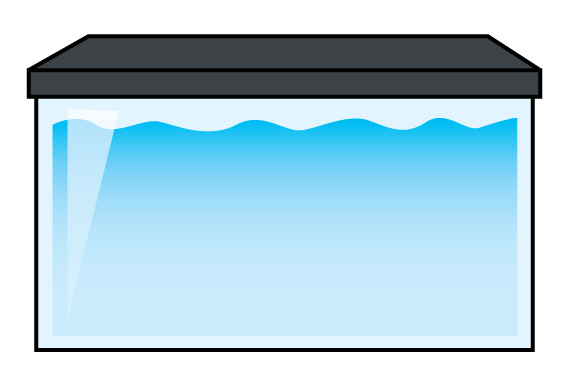 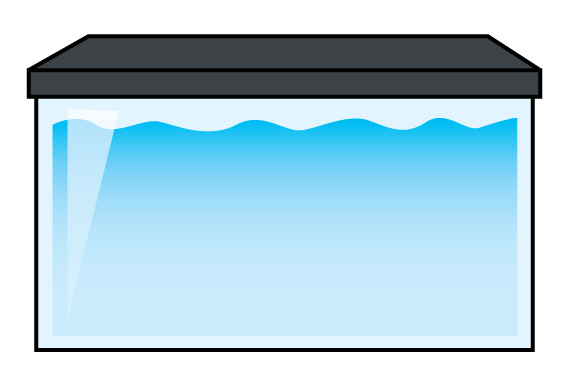 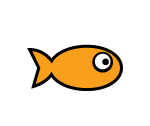 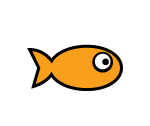 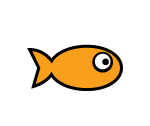 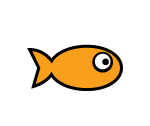 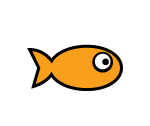 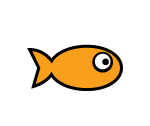 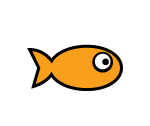 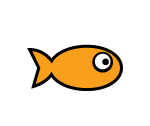 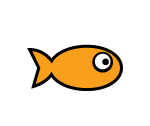 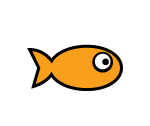 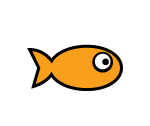 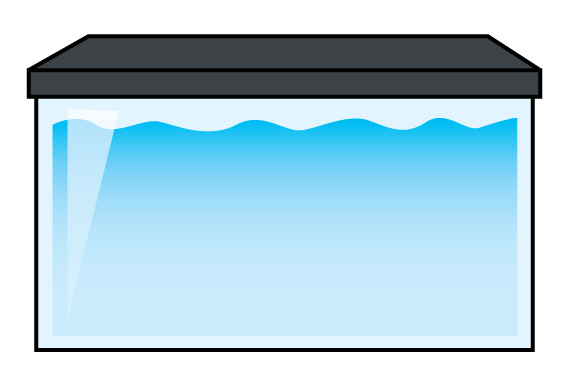 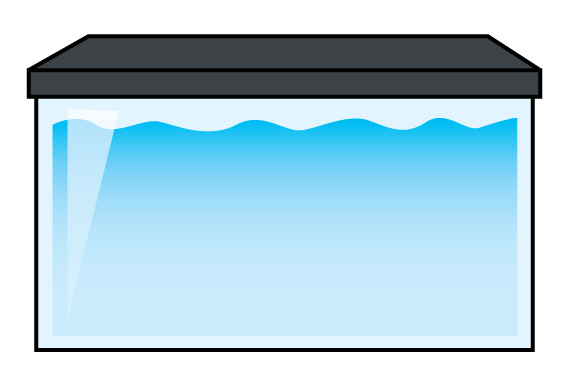 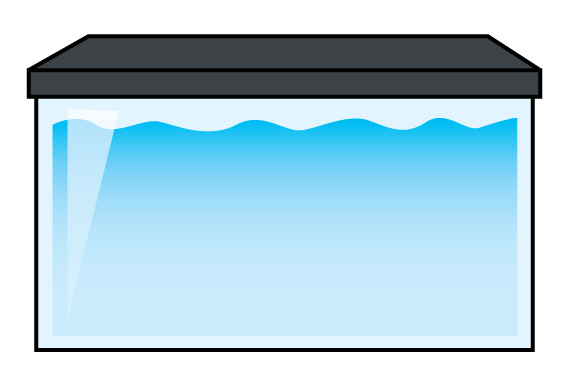 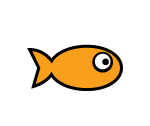 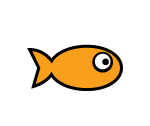 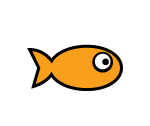 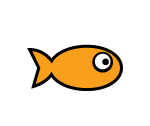 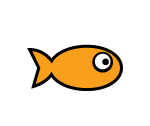 Total number of fish
Number of fish tanks
Number of fish in each tank
There are 27 fish.
9 fish are put in each tank.
How many tanks are needed for all the fish?
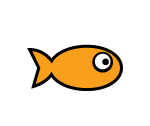 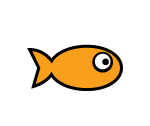 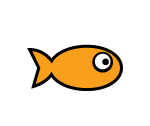 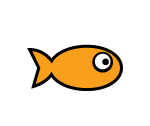 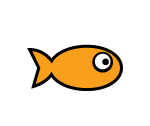 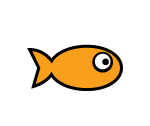 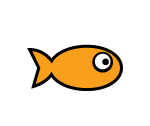 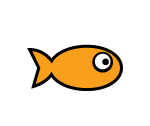 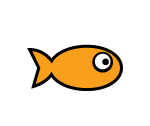 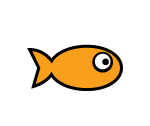 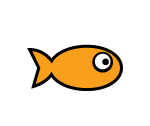 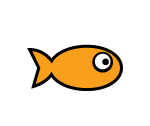 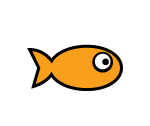 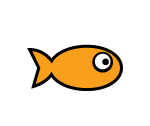 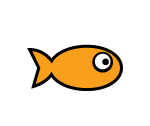 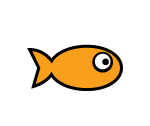 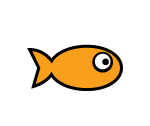 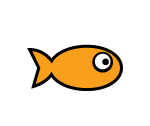 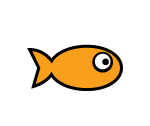 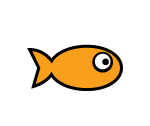 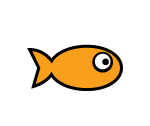 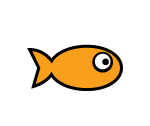 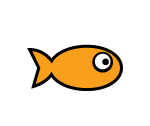 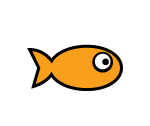 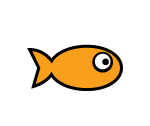 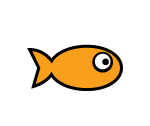 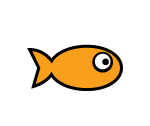 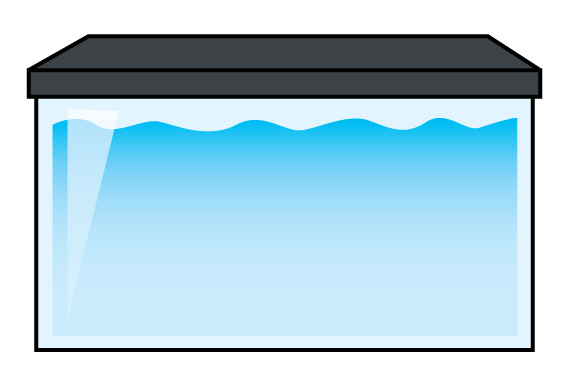 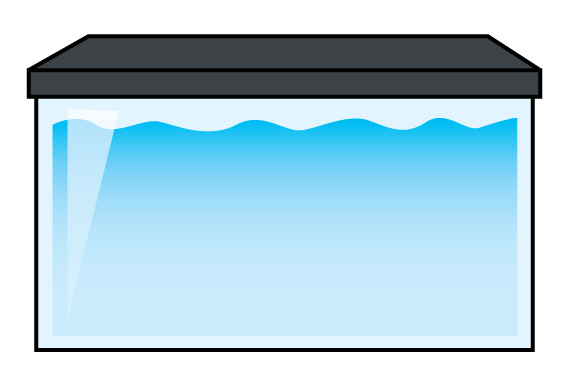 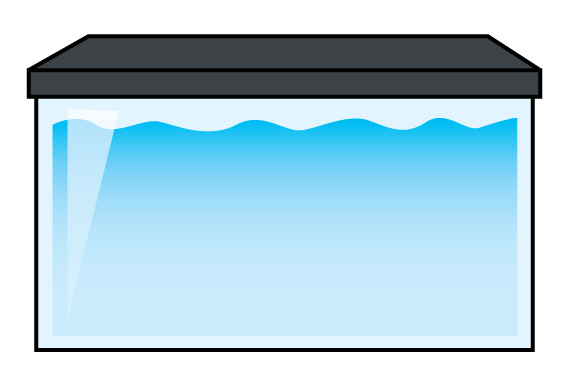 Total number of fish
Number of fish in each tank
Number of tanks
Sharing
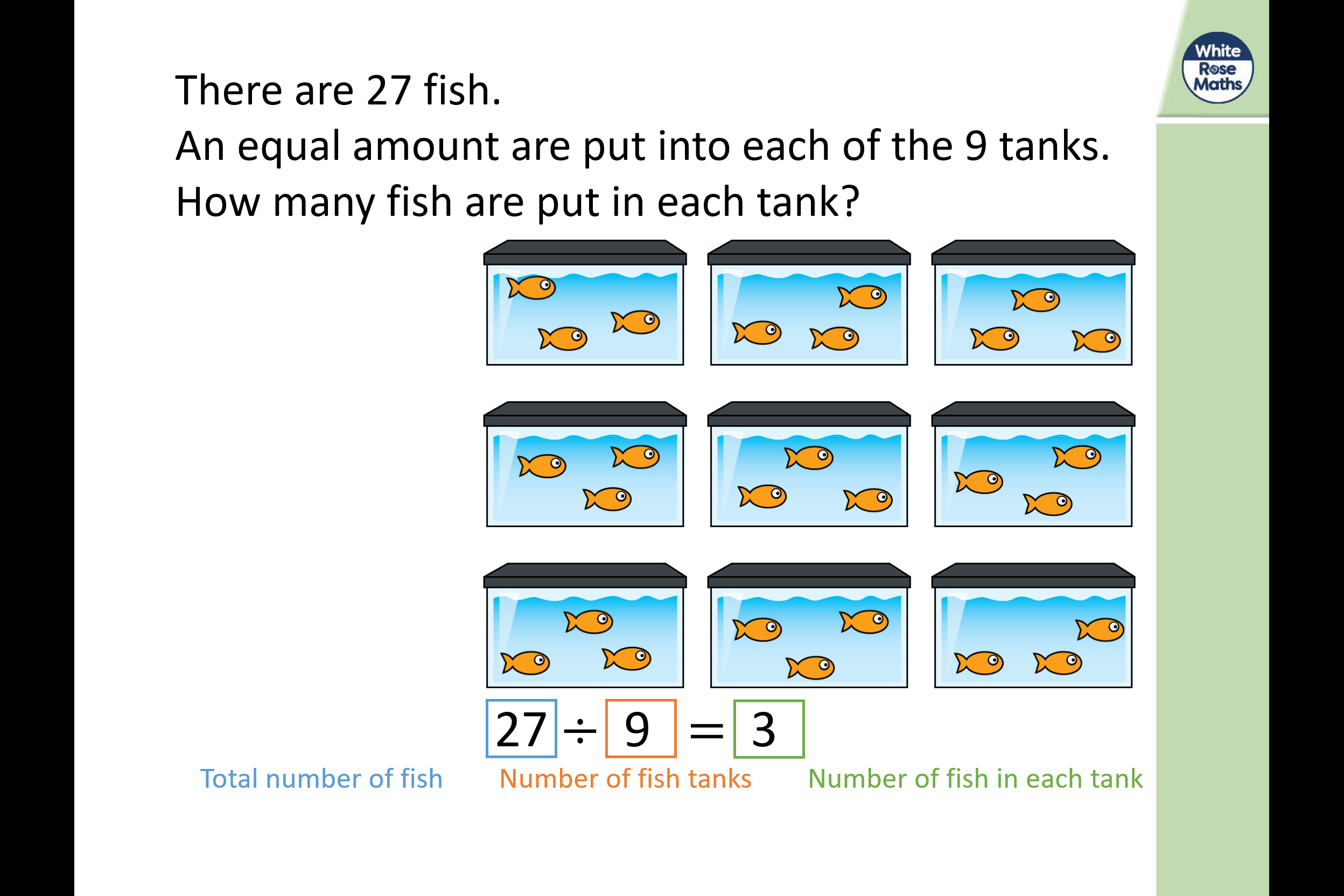 Grouping
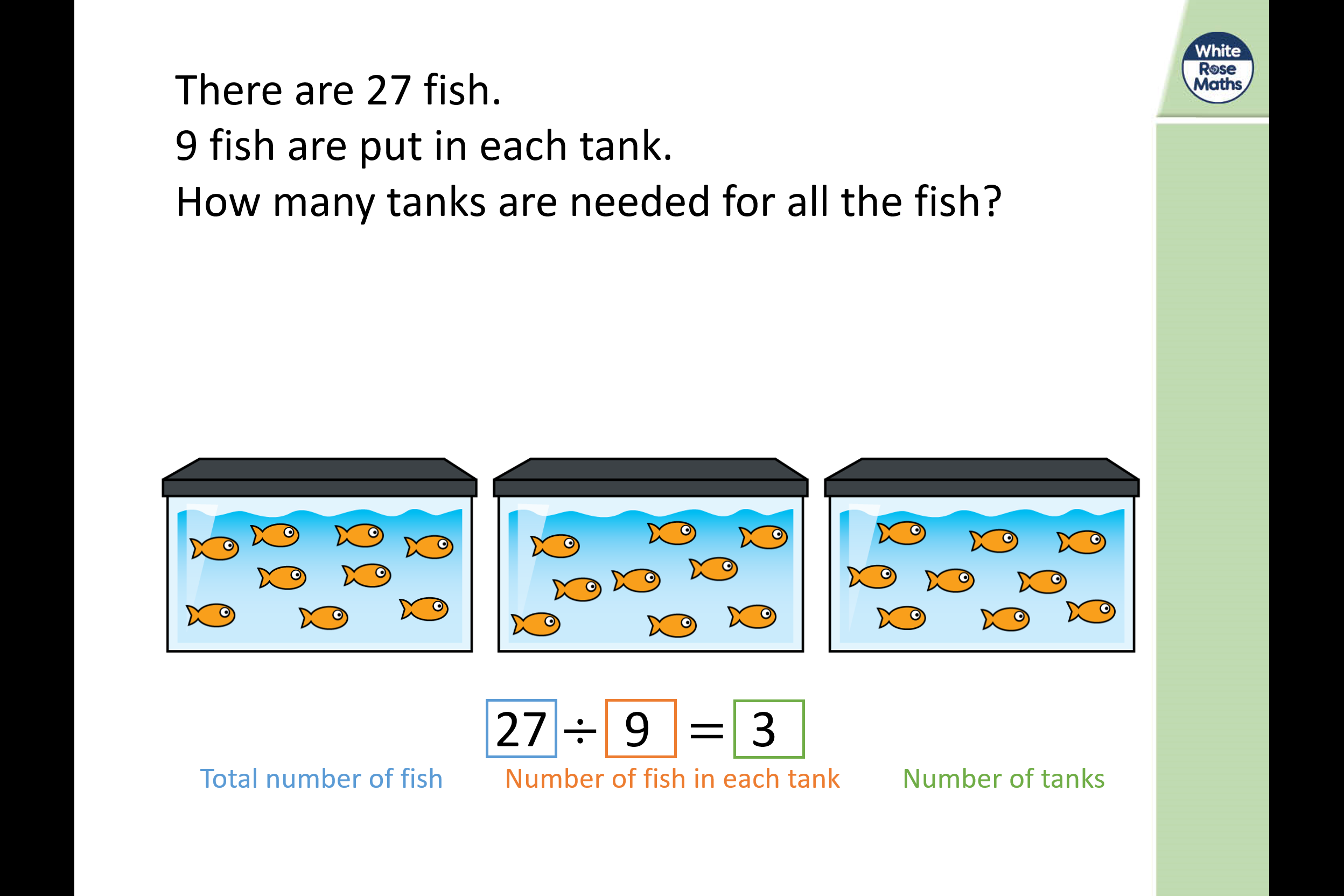 Complete question 1 on your worksheet.
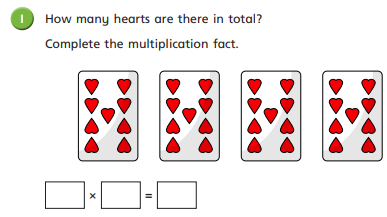 Colour in all of the multiples of 9 on your 100 square, what patter can you see?
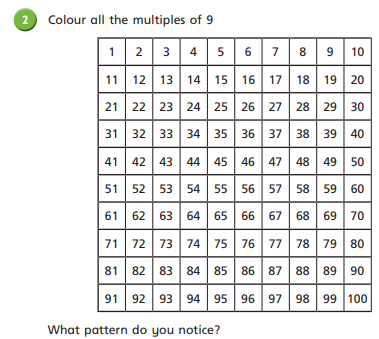 Copy and complete these calculations in your book.
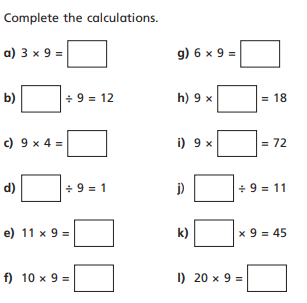 6
True or False?
5
9
9
False
9
9
3
3
True
6
True
9
9
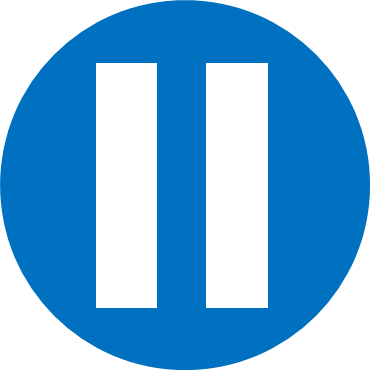 Have a think
2
2
2
3
3
3
3
4
4
4
5
5
6
6
7
7
8
8
9
9
9
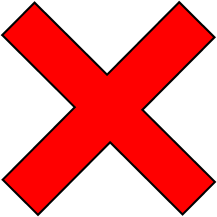 How many different possible 
solutions are there?

You can use each card more than once.
36
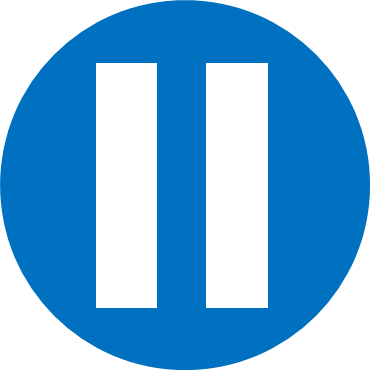 Have a think
Now, finish the questions on your worksheet.
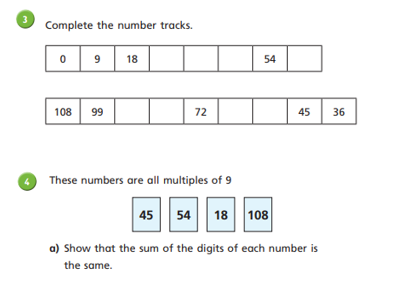 Let’s discuss this question as a class.
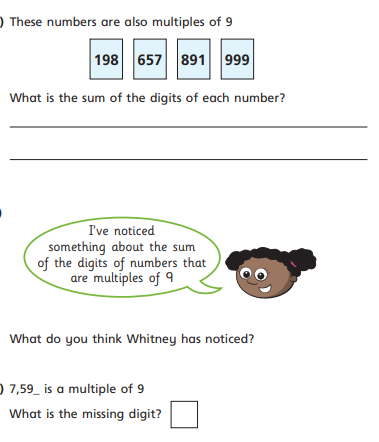 Now, we will have a few games of multiplication bingo. If you have a correct call you can move up the star chart.




Then, we will do a 9 times tables assessment using a PowerPoint presentation. 

You will be shown a question about the 9’s and will only have a short amount of time to answer. 

There will be 25 questions, so write the number 1-25 on some scrap paper and get ready.